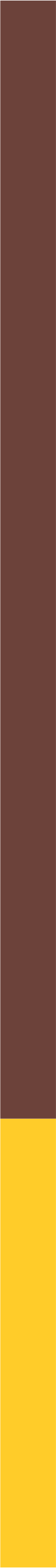 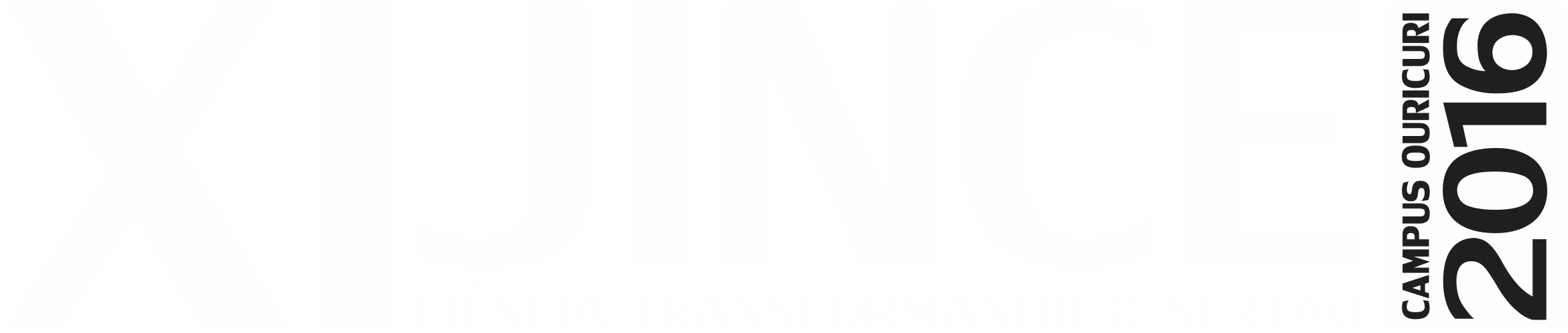 TÍTULO DO TRABALHO
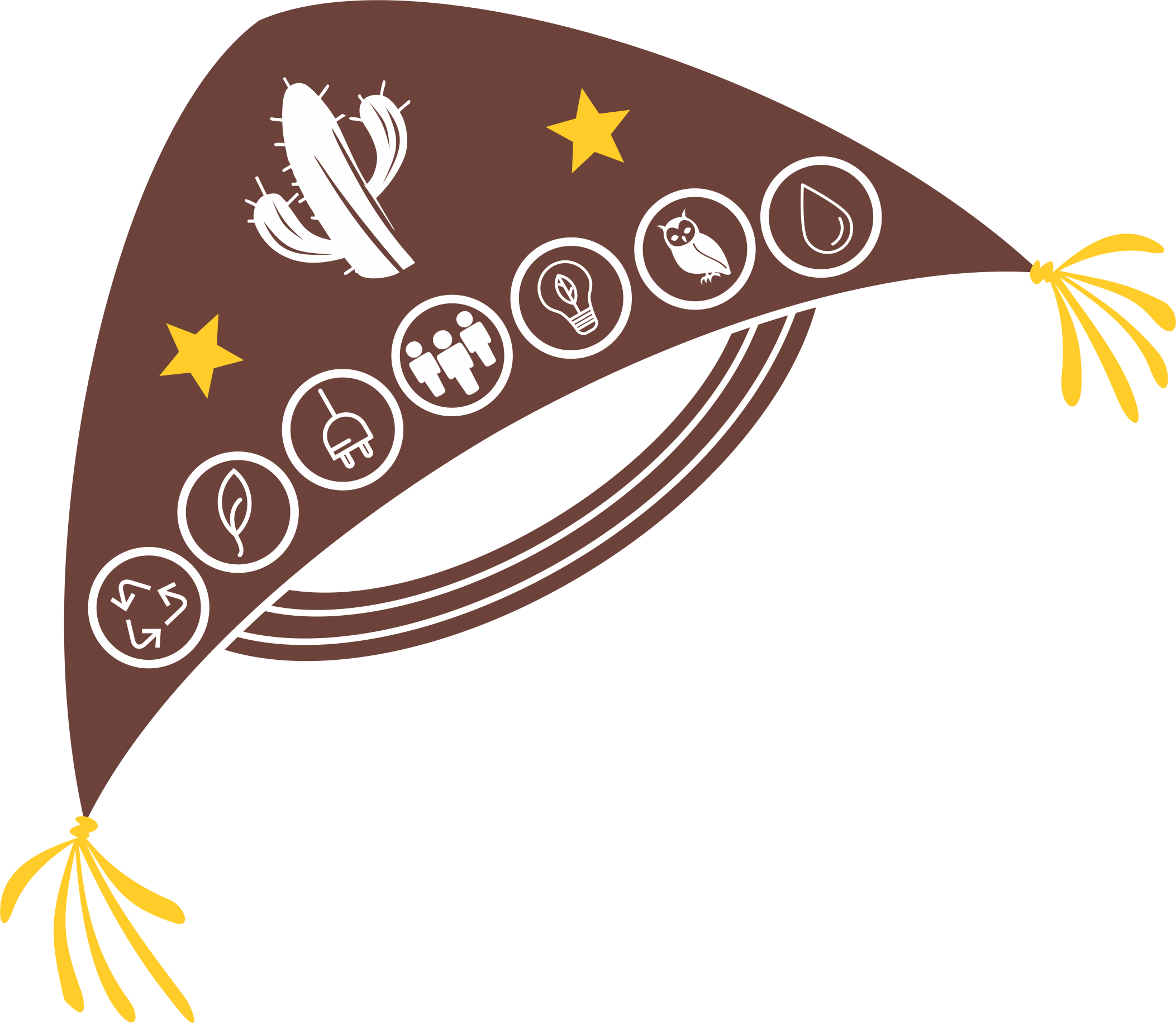 Bolsista:
Orientador:
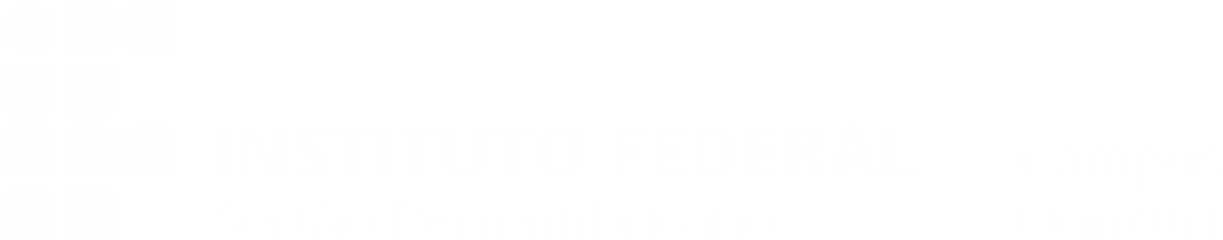 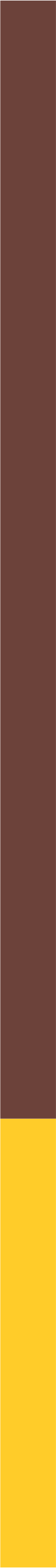 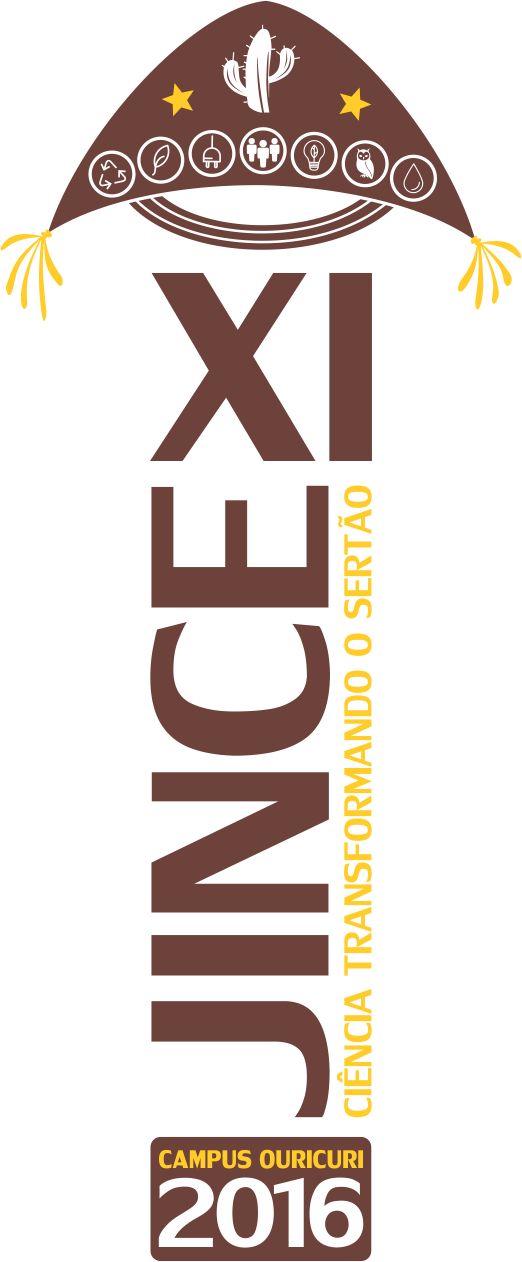 INTRODUÇÃO
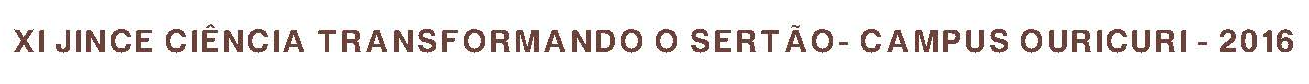 1
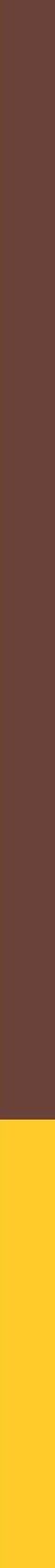 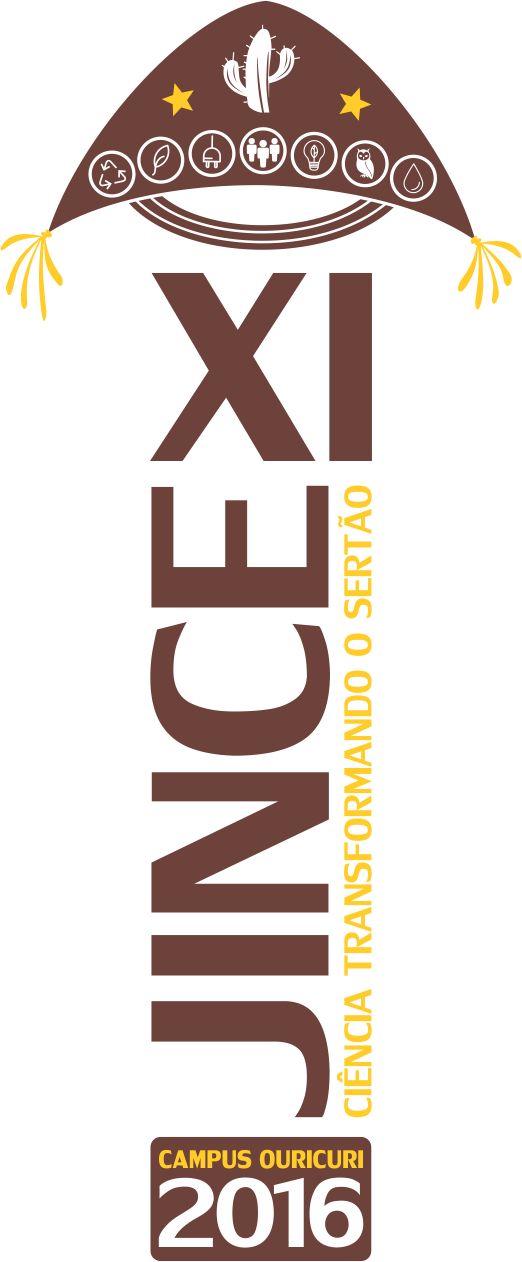 OBJETIVOS
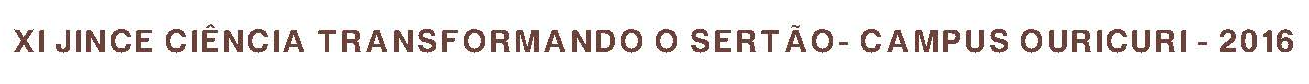 2
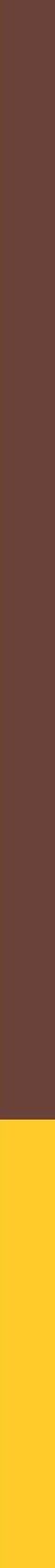 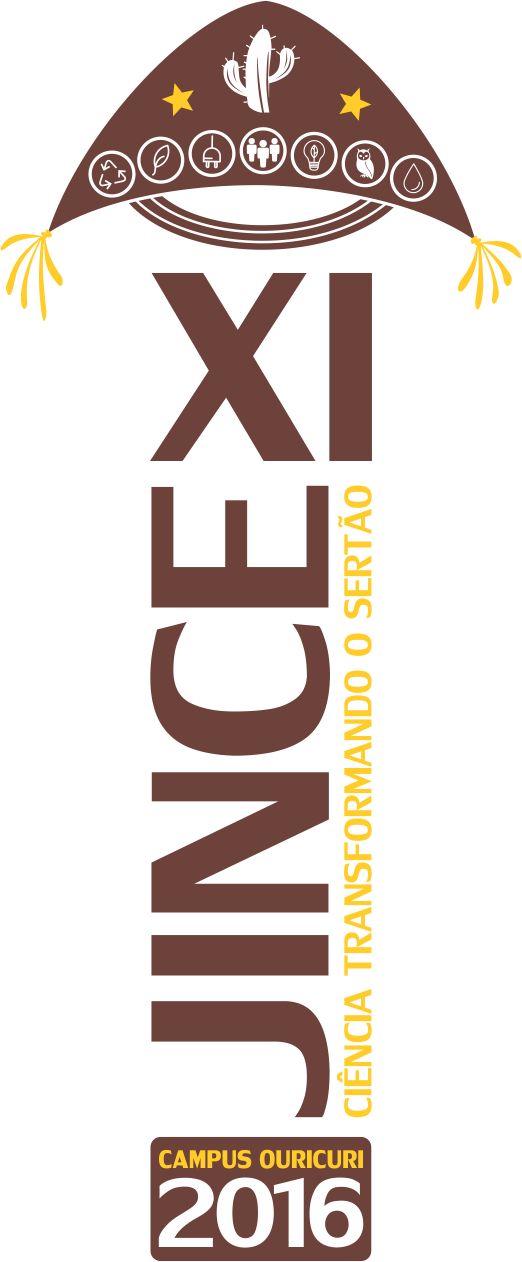 MATERIAIS E MÉTODOS
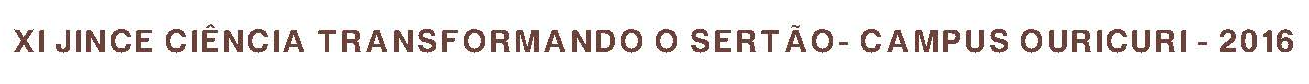 3
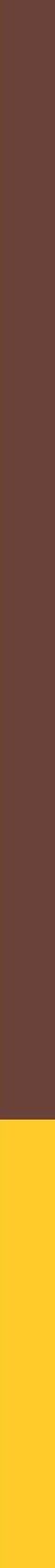 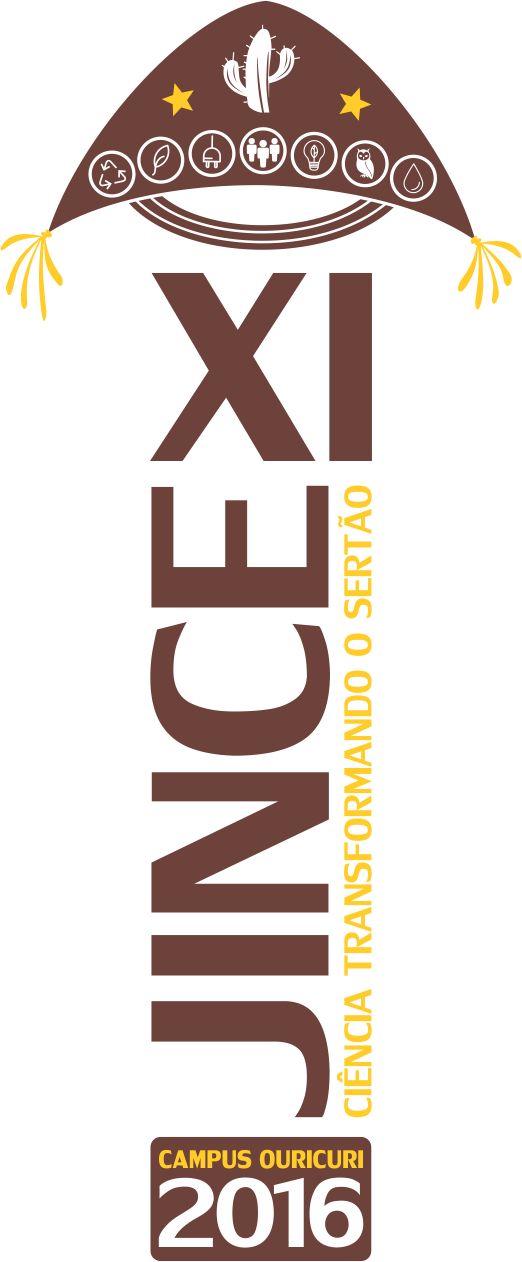 RESULTADOS
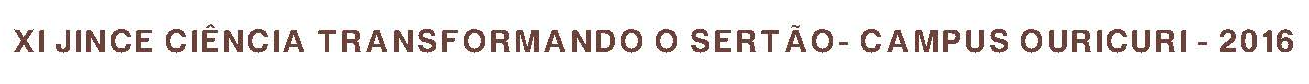 4
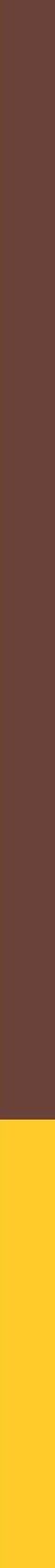 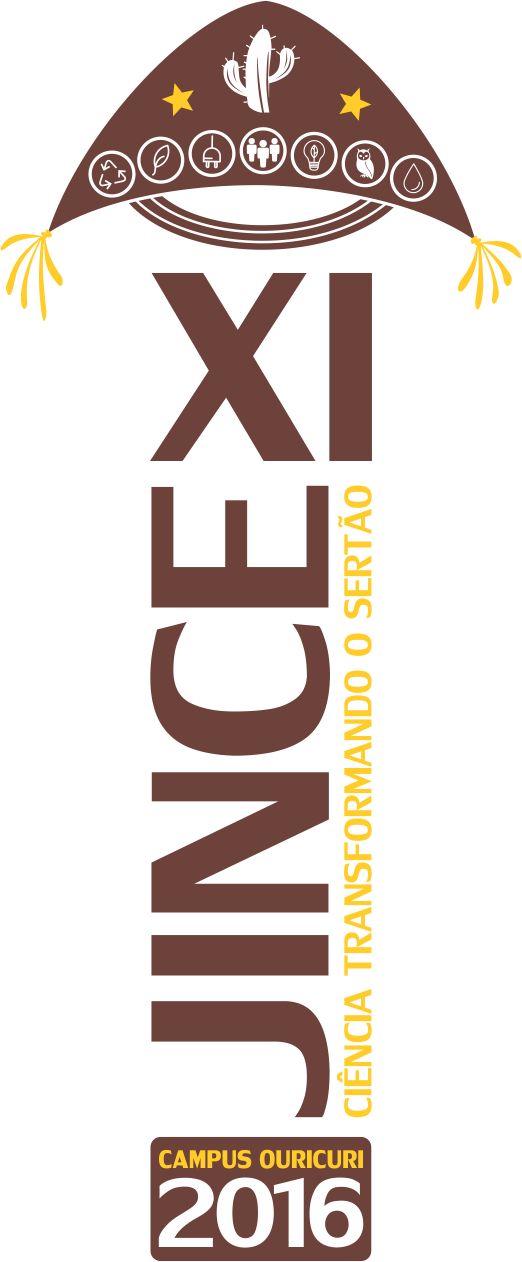 REFERÊNCIAS
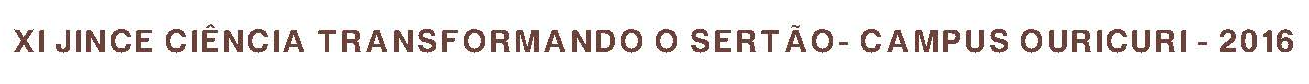 5
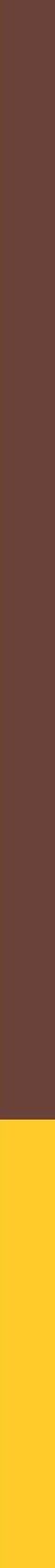 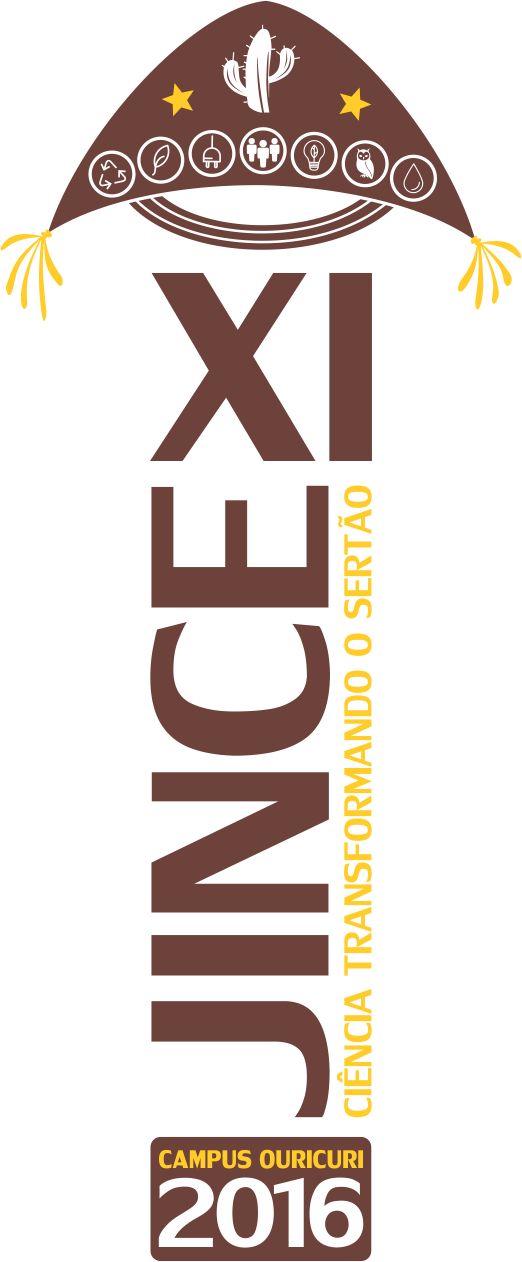 AGRADECIMENTOS
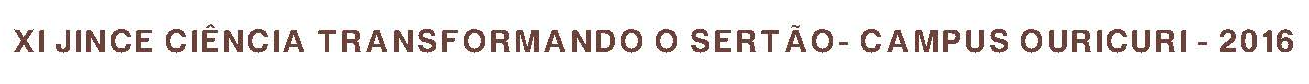 6